Project: IEEE P802.15 Working Group for Wireless Personal Area Networks (WPANs)

Submission Title: Algorithm agility without frame by frame information	
Date Submitted: 5 March, 2018	
Source: Tero Kivinen		Company -
E-Mail: kivinen@iki.fi	
Re: Call for proposals of SG15.4y	
Abstract:	
To add algorithm agility for the IEEE 802.15.4 there is no need to include information for each frame. Other protocols like IPsec does this by including only SPI in the frame, and from the SPI the receiver can know all the information (including algorithms etc) needed. In the IEEE 802.15.4 we already have key identification information in the frame (KeyIdMode, KeySource, KeyIndex) and it always require out of band information like actual cryptographic key before frame can be processed.
Purpose:	Add support to the IEEE 802.15.4 for algorithm agility without modifying over the air frames.
Notice:	This document has been prepared to assist the IEEE P802.15.  It is offered as a basis for discussion and is not binding on the contributing individual(s) or organization(s). The material in this document is subject to change in form and content after further study. The contributor(s) reserve(s) the right to add, amend or withdraw material contained herein.
Release:	The contributor acknowledges and accepts that this contribution becomes the property of IEEE and may be made publicly available by P802.15.
Algorithm Agility without frame changes in 802.15.4
Tero Kivinen
Background
We are trying to add algorithm agility to the 802.15.4
Meaning we want to support other algorithms than AES-CCM-128
Other protocols have already done this for long time
IPsec, TLS etc has this, but none of them include information about the algorithms in every frame
In IPsec the key length of the algorithm is negotiated separately from the algorithm for AES always.
Security information in frame now
In 802.15.4 auxiliary security header we have following information inside frame:
Key identification
KeyIdMode, KeySource, KeyIndex
Security Level
Encrypted / not encrypted
MIC length 0, 32, 64, or 128 bits
Whether framecounter is included in the frame or not
Whether we use ASN as frame counter or not
Out of band security information
Key to use for encryption / decryption
Security policy
What frames to accept, what commands to accept, what IEs to accept etc.
Receipient cannot process any secured frames without that information
Proposal
Instead of changing the actual frame to include the information frame by frame, put the information with the out of band data.
Pros:
No changes to frame format
No extra wasted bytes in frame
We will still have one reserved bit in auxialiry security header in case for future changes
Users cannot use same key with different algorithms
Changes required
Change all references to the “CCM*” in 802.15.4 to “AEAD-ALG” in 9.2 and 9.3 (hopefully done in revision).
Define AEAD-ALG as being cryptographic algorithm used to secure frame using AEAD algorithm (RFC5116).
No changes to the actual bits on the frame.
Change text where it referes to appendix B to pick specification based on the secAeadAlgorithm field instead, i.e., if the secAeadAlgorithm is AEAD_AES_128_CCM then use appendix B, if AEAD_AES_256_CCM then some other appendix / section etc.
Changes required in secKeyDescriptor
Add secAeadAlgorithm field to the Table 9-10 Elements of secKeyDescriptor which has values like AEAD_AES_128_CCM / AEAD_AES_256_CCM etc.
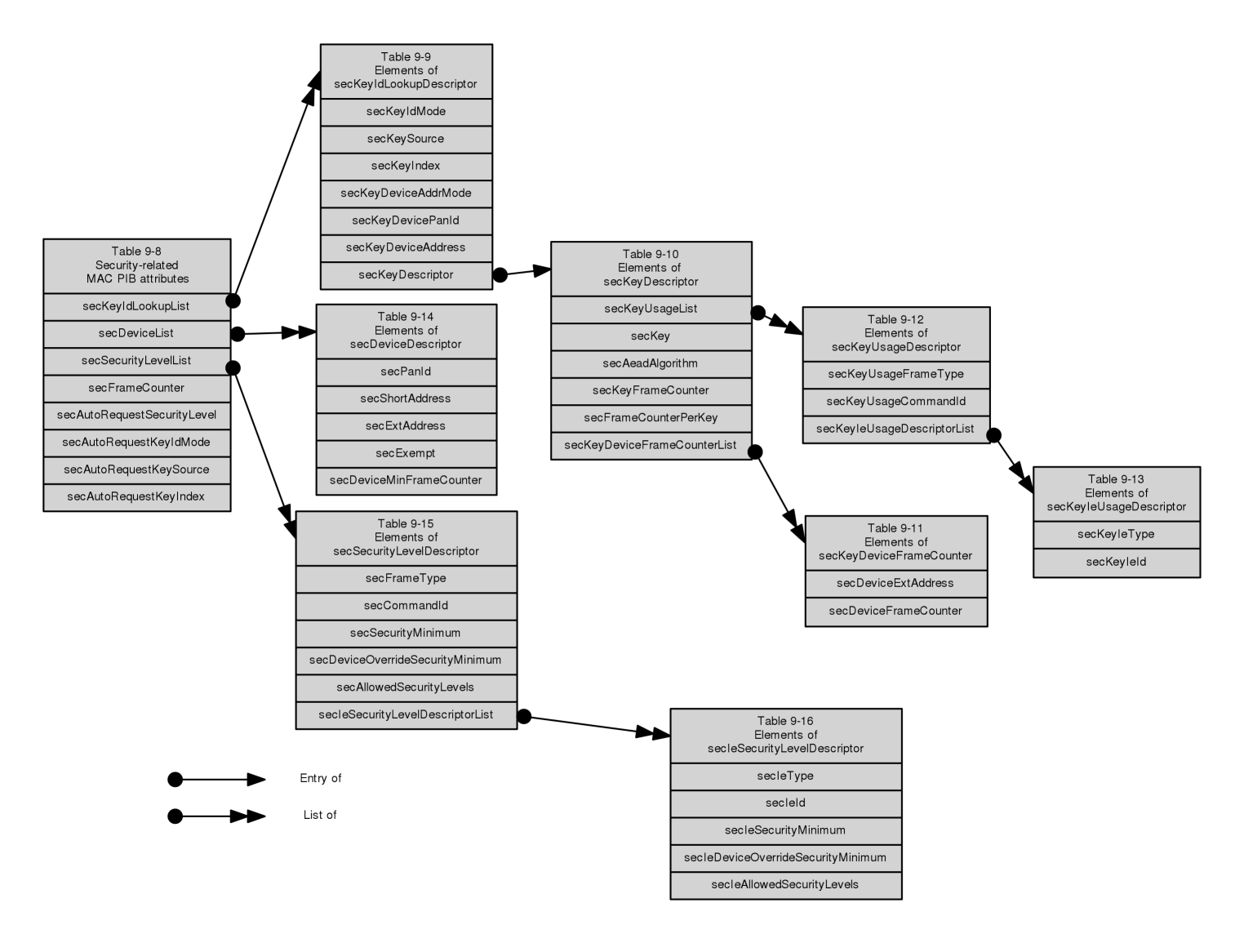 How it works
When frame is received it contains auxiliary security header which has key idenfication information and security level.
From the security level we still see whether frame is encrypted or only authenticated. 
From security level we also see whether the MIC is 0, 32, 64, or 128 bits long.
If we want to support longer MICs than 128 then we need to do other changes too, or we can simply define that for algorithm AEAD-FOO the mic lengths are 0, 64, 128, 256 bits. We can do that as long as we keep the order of mic lengths same, and only have 4 values.
How it works (cont)
From the key idenfitication the receipient will fetch the relevant secKeyDescriptor.
The secKeyDescriptor will contain the secKey and the secAeadAlgorithm fields, and based on the secAeadAlgorithm field the recipient will decrypt and process the frame.
Finding secKeyDescriptor
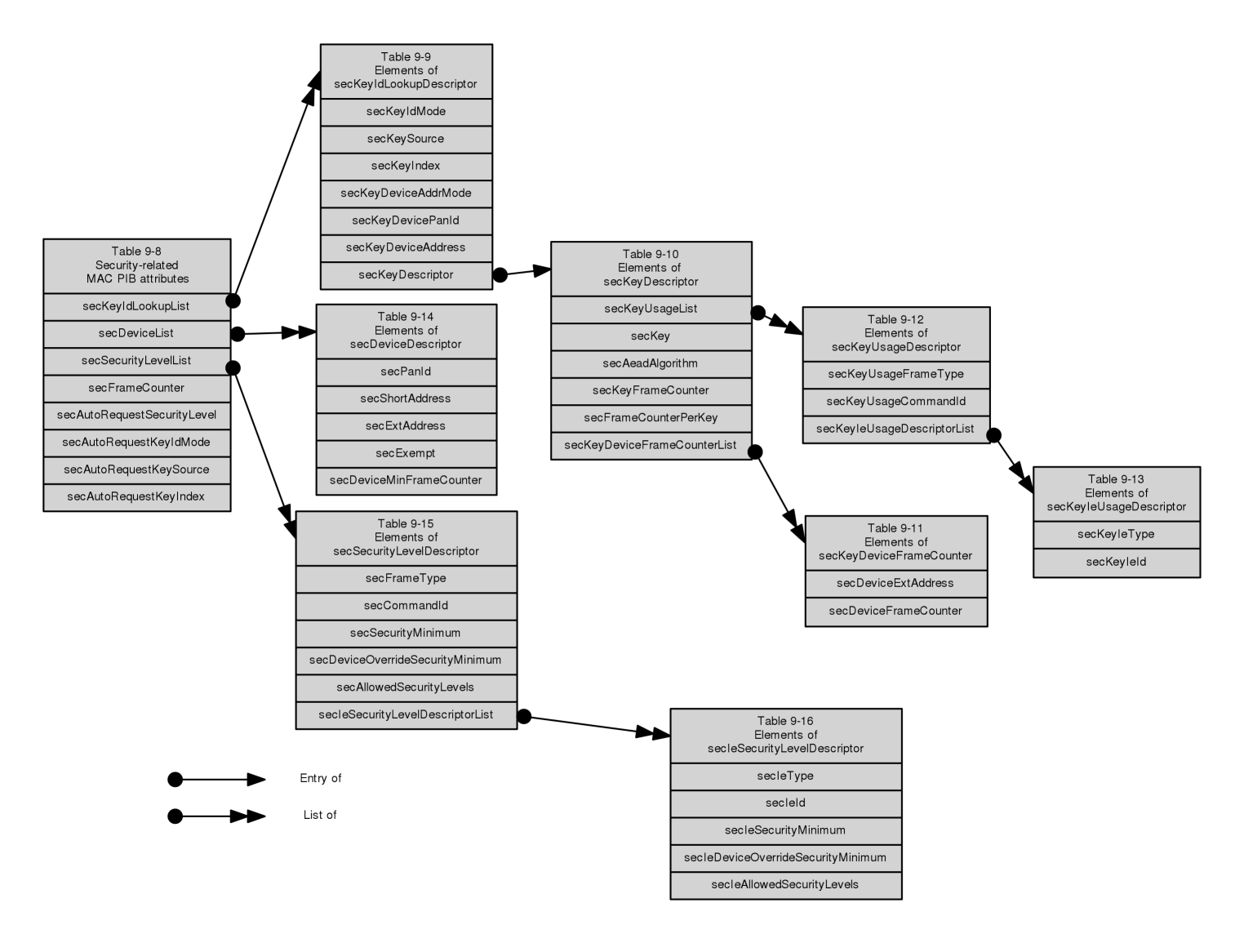